Evolution of Compact Radio SourcesPaul AlexanderUniversity of Cambridge
Radio-mode Feedback
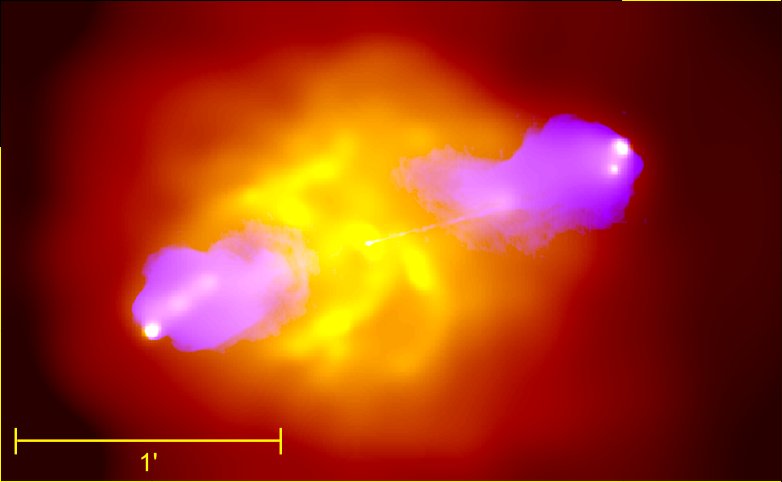 AGN Feedback  via radio sources critical for evolution of massive galaxies
Cygnus A radio and X-ray
0.01c
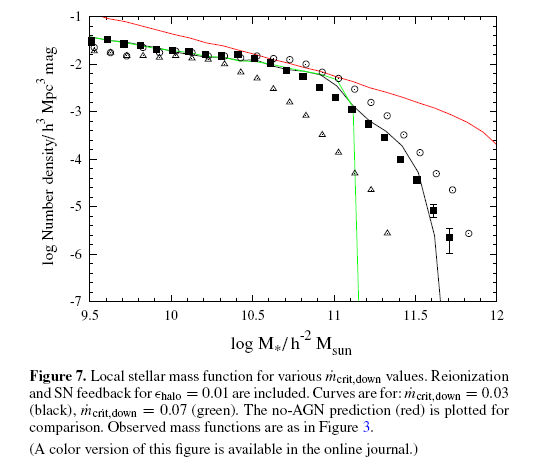 Vj ~ 0.8c
= 60 kpc = 180 lt yr
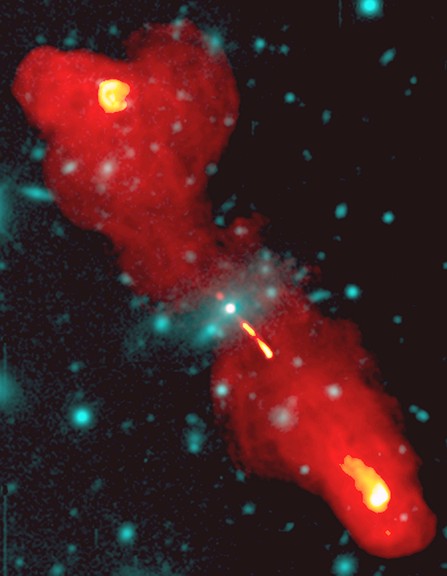 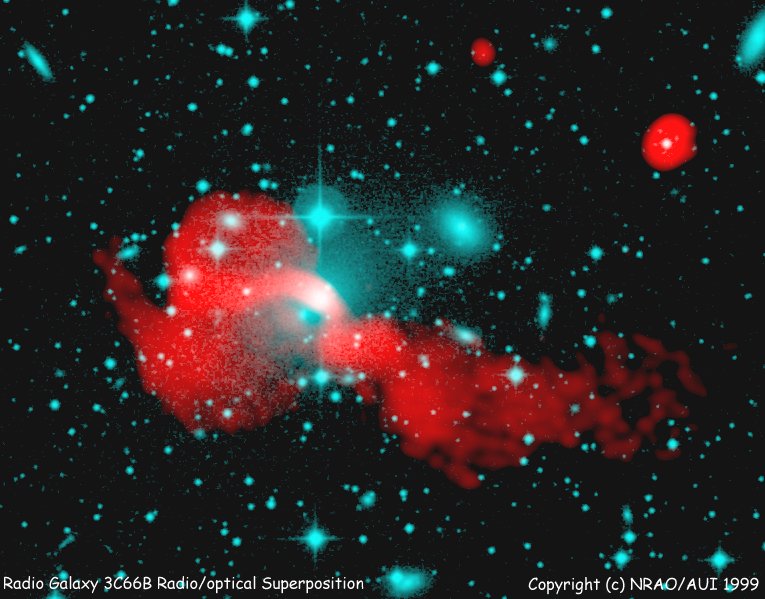 Fanaroff & Riley Class-I  3C 66B
With AGN Feedback
No AGN Feedback
Fanaroff & Riley Class-II  3C 219
Feedback on galactic-scale
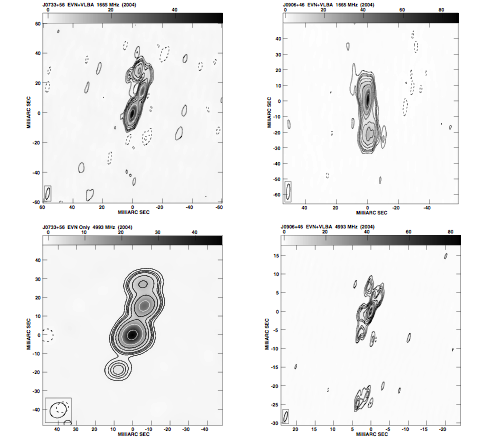 Need to understand source evolution on pc – kpc scales 

Key to understanding physics of radio-mode feedback in galaxies
CoralZ: De Vries, Snellen, Schilizzi, Mack, and Kaiser 2009
Evolution on Large Scales
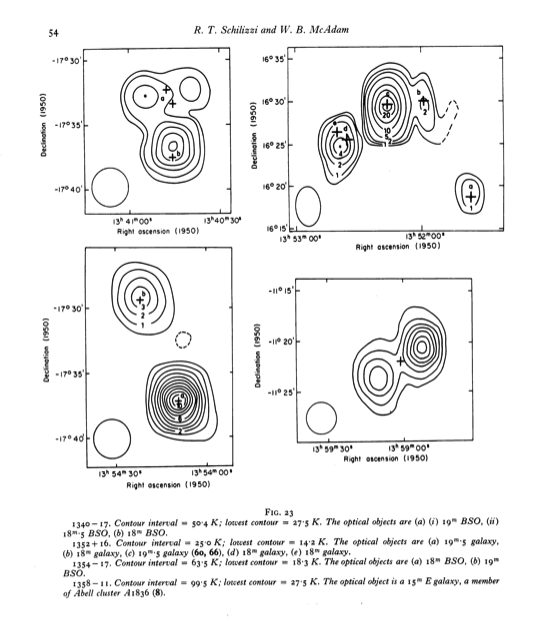 Never been able to use radio sources as distance indicators

Looking at them you just can’t tell how far away they are!
Schilizzi and McAdam 1975
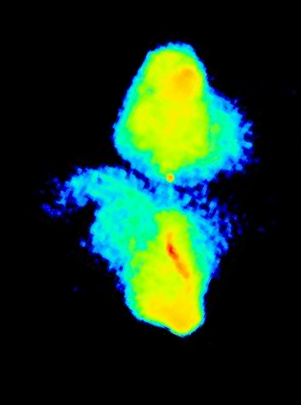 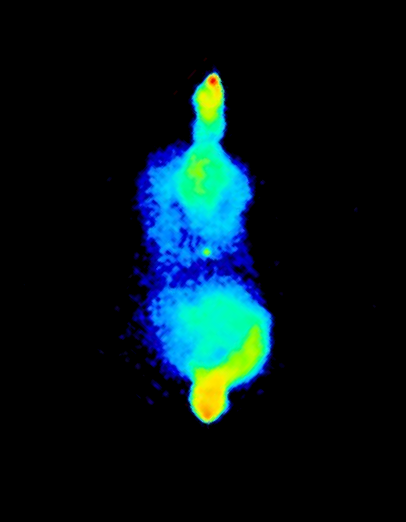 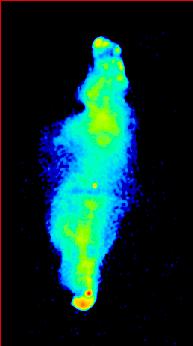 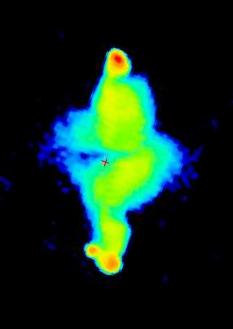 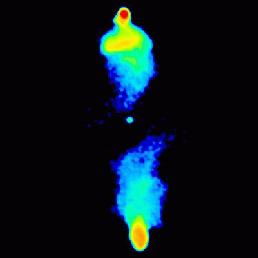 Self-similar Evolution
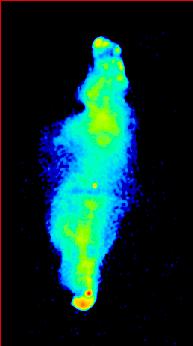 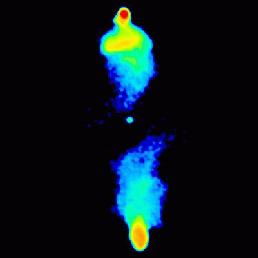 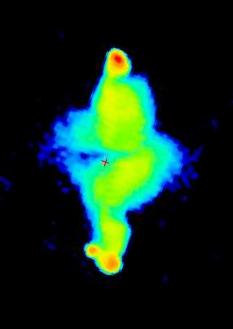 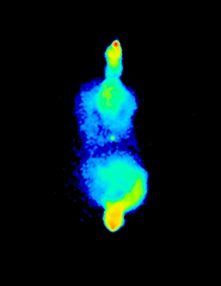 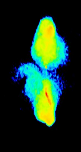 Self-similar Evolution
Structure is self-similar from scales of a few kpc to Mpc
Dynamical Model: self-similar phase
swept-up gas
atmosphere:    Tx,   rx=r0(r/a0)-b
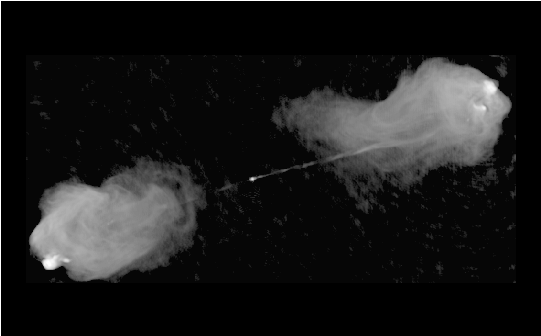 hotspot:  ph, vh
cocoon:  pc, rc, vc
D
jet:  pj, rj, vj
W  half-angle q
Two length scales
Problem characterised by
Assume throughout that cs in cocoon is sufficiently large that pc(t) is constant within the cocoon
Independent dimensional quantitiesD,   t,    Q0,     rX = r0a0b
At the hotspot
Drives forward expansion
Drives sideways expansion
Dynamical Model: self-similar phase
swept-up gas
atmosphere:    Tx,   rx=r0(r/a0)-b
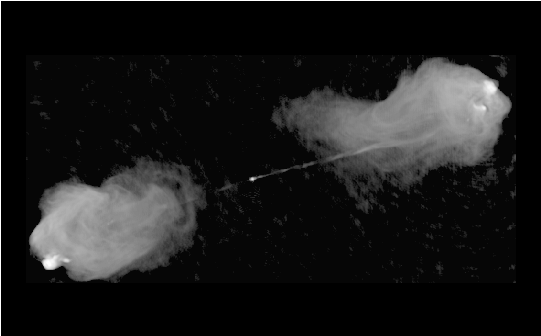 hotspot:  ph, vh
cocoon:  pc, rc, vc
D
jet:  pj, rj, vj
W  half-angle q
At some point cocoon pressure equals sideways ram-pressure of the jet
 	jet comes into pressure balance 	with the cocoon via an oblique shock  	critical feedback process
For D >> L1 get fully self-similar solution
Compact sources: length scales
Jet density = external density at L1b
jet:  Q, rj, vj
Jet sideways ram pressure = external pressure at L1a
Dynamical Model: Early Evolution
atmosphere: rx=r0
Initial stage from D < L1b to  jet reconfinement
In the rest-frame of the contact surface

But

Integrating
cocoon:  pc, rc
D
jet:  Q, rj, vj
x
r
hotspot:  ph, vh, Vh ~ W3/2 D2L1
Governing equations
Energy conservation:  radio source
Cocoon dynamics
1010
108
106
104
100
1
0.01
10-4
10-6
0.1
1
10
100
1000
Dynamical Model: Early Evolution
atmosphere: rx=r0
cocoon:  pc, rc
D
jet:  Q, rj, vj
x
r
hotspot:  ph, vh, Vh ~ W3/2 D2L1
100
10
Solution
1
0.1
0.01
0.001
0.0001
0.1
1
10
100
1000
Dynamical Model: Recollimation
Sideways ram pressure




Cocoon pressure





At some point
D
jet:  Q, rj, vj
aD
cocoon:  pc, rc
Solution
Reconfinement shock must reach axis
Transition to self-similar evolution
10
1
0.1
0.1
1
10
100
1000
10000
100000
Luminosity Evolution
ph/pc
Indicative: calculate p7/4V
Ignore relativistic and radiative transfer effects
Jet overdense 
Pn  D1/4
10
1
0.1
0.1
1
10
100
1000
10000
100000
Luminosity Evolution
ph/pc
Indicative: calculate p7/4V
Ignore relativistic and radiative transfer effects
Jet underdense 
Pn  D7/8
Recollimation begins
10
1
0.1
0.1
1
10
100
1000
10000
100000
Luminosity Evolution
ph/pc
Indicative: calculate p7/4V
Ignore relativistic and radiative transfer effects
Self-similar evolution:
Self-similar evolution inside galaxy 
Pn  D2/3
All constants now determined
Radiative losses become important
10
1
0.1
0.1
1
10
100
1000
10000
100000
Luminosity Evolution
ph/pc
Indicative: calculate p7/4V
Ignore relativistic and radiative transfer effects
Self-similar evolution:
Self-similar evolution in halo
Pn  D(8-7b)/12
Synchrotron and inverse compton losses become important
Perturbing this evolution
To form a cocoon require before external pressure collimates/disrupts the jet	L1a >> L1b



To reach the self-similar phase cocoon require before external pressure collimates/disrupts the jet	L1a >> Lr


If cocoon comes into pressure balance with external gas recollimation distance is always L1a , source shape very long and thin with 



Cocoon and hotspot RT unstable – need to consider swept-up gas in the evolution – some will form FR-I’s some will simply blow bubbles
Perturbing this evolution
Jet suffers KH instability



External medium is cocoon (if formed) or external gas
In a power-law atmosphere



Declining atmospheres help stabilise the jet to KH instability; estimate
Self-similar Evolution
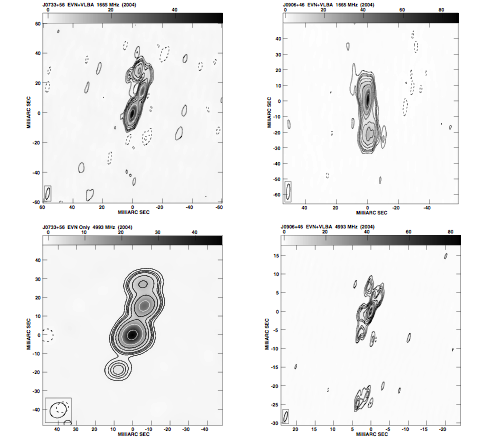 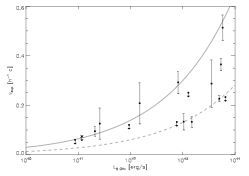 Vries, Snellen, Schilizzi and K.-H. Mack  2010
Tests of radio source models usually use P-D tracks

VLBI delivers real measured speeds!
CoralZ: De Vries, Snellen, Schilizzi, Mack, and Kaiser 2009
Conclusions
Radio mode feedbak proposed as critical ingredient of galaxy evolution
	   How efficient is it?	   How long does is last?
	   How does it work	
Answering these questions means studying radio source evolution	   Developed analysis of evolution for partially collimated jets	   Discuss stability as well as dynamics: calculate efficiency next	
What is really required are detailed observations of radio sources and their interactions on galactic scale
Ideal SKA science: high resoution high fidelity imaging